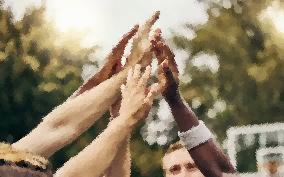 JUSTICIA ELECTORAL
 Y 
ACCIONES AFIRMATIVAS 
EN OAXACA
Proceso electoral 
2023-2024
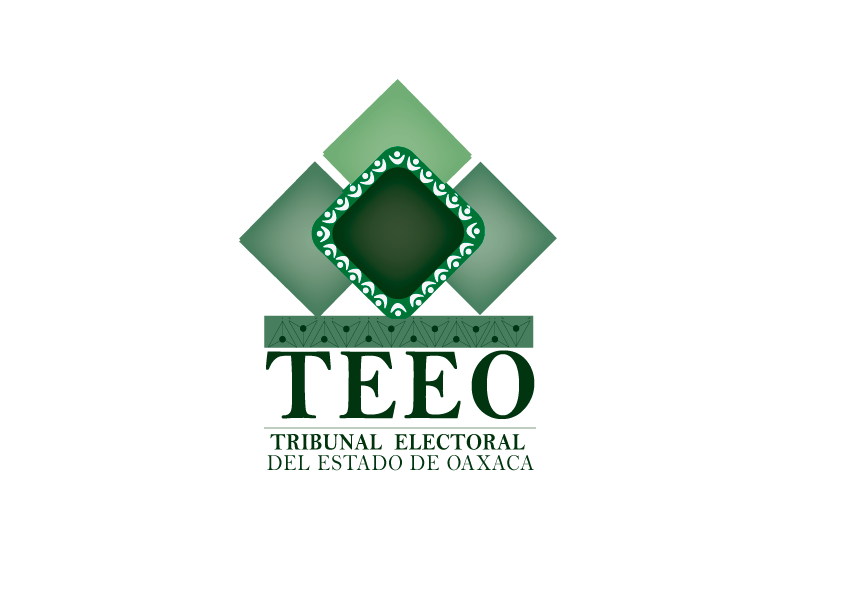 FICHA TEMÁTICA
5
1
Comisión de Género del Tribunal Electoral del Estado de Oaxaca
Contenido
Antecedentes
Primer juicio: JDC/149/2023 del Tribunal Electoral del Estado de Oaxaca
Segundo juicio: SX-JRC-028/2023 del Tribunal Electoral del Poder Judicial de la Federación
Resoluciones por categoría beneficiaria de la acción afirmativa
Características de las cuotas por acción afirmativa (proceso electoral 2023-2024)
Cambios respecto al proceso electoral 2020-2021
2
1. Antecedentes
Acuerdo IEEPCO-CG-30/2023: “Lineamentos en materia de paridad entre mujeres y hombres y acciones afirmativas que deberán observar los partidos políticos, coaliciones, candidaturas comunes, candidaturas independientes y candidaturas independientes indígenas y afromexicanas en el registro de sus candidaturas ante el Instituto Estatal Electoral y de Participación Ciudadana de Oaxaca ” 
Se contemplaron cuotas a favor de las siguientes categorías: indígena, afromexicana, con discapacidad, mayor de 60 años, joven (entre 18 y 29 años) y; de las diversidades sexuales y de género. 
Estos lineamientos contemplaron diversos cambios respecto a los Lineamientos que rigieron el proceso electoral 2020-2021, en esencia, el aumento de las cuotas por acción afirmativa y en los requisitos para el registro de candidaturas.

Acuerdo IEEPCO-CG-31/2023: “Lineamientos para la postulación, registro, asignación y difusión de la candidatura a la diputación migrante o binacional, electa por el principio de representación proporcional al Congreso del estado de Oaxaca ”, que se incorpora al paquete de acciones afirmativas, en congruencia con la reforma legislativa  en el estado de Oaxaca por la que se crea la figura de la Diputación Migrante o Binacional.
El Instituto Electoral y de Participación Ciudadana de Oaxaca (IEEPCO)  emitió dos Lineamientos relativos a las acciones afirmativas para ser aplicados en el proceso electoral 2023-2024.
3
2. PRIMER JUICIO JDC/149/2023Tribunal Electoral del Estado de Oaxaca
JUICIOS PARA LA PROTECCIÓN DE LOS DERECHOS POLÍTICO-ELECTORALES DEL CIUDADANO Y RECURSOS DE APELACIÓN 
EXPEDIENTES: JDC/149/2023 y JDC/151/2023, JDC/153/2023, JDC/167/2023, JDCI/95/2023, RA/18/2023, RA/19/2023, RA/20/2023, RA/21/2023, RA/22/2023, RA/23/2023, RA/24/2023, RA/25/2023, RA/26/2023 Y RA/27/2023 ACUMULADOS. 
Promoventes: *** *** *** y otras personas, Movimiento Ciudadano, Partido Acción Nacional, Nueva Alianza Oaxaca, Fuerza por México Oaxaca, Partido del Trabajo, Partido de la Revolución Democrática, Partido Revolucionario Institucional, Partido Movimiento Unificador de Jóvenes en el Estado y sus Regiones, y Partido Verde Ecologista de México. 
AUTORIDAD RESPONSABLE: CONSEJO GENERAL DEL INSTITUTO ESTATAL ELECTORAL Y DE PARTICIPACIÓN CIUDADANA DE OAXACA (IEEPCO)
4
3. SEGUNDO JUICIO SX-JRC/028/2023Sala Xalapa del Tribunal Electoral del Poder Judicial de la Federación
JUICIOS DE REVISIÓN CONSTITUCIONAL ELECTORAL Y JUICIOS PARA LA PROTECCIÓN DE LOS DERECHOS POLÍTICOELECTORALES DEL CIUDADANO

EXPEDIENTES: SX-JRC-28/2023 Y ACUMULADOS
PARTE ACTORA: PARTIDO ACCIÓN NACIONAL, OTROS, Y OTRAS PERSONAS.
TERCERO INTERESADO: FUERZA POR MÉXICO OAXACA
AUTORIDAD RESPONSABLE:TRIBUNAL ELECTORAL DEL ESTADO DE OAXACA
5
4. Resoluciones por categoría beneficiaria de  acción afirmativa
Los medios de impugnación fueron resueltos en noviembre de 2023 mediante sentencia JDC/149/2023 y acumulados.  En esta sentencia, el Tribunal local analizó la implementación de las acciones afirmativas y se pronuncia a favor de la razonabilidad de las mismas, la adecuada metodología para su definición en los segmentos de competitividad, la autodeterminación de la persona aspirante que cuente con más de una categoría sospechosa para postularse solamente por una de ellas y sostiene que esas medidas implementadas no afectan la autodeterminación de los partidos políticos.

Ante la determinación del Tribunal local, cuatro partidos políticos, dos ciudadanas afromexicanas y un ciudadano con discapacidad visual, recurrieron ante la Sala Regional Xalapa inconformándose, entre otros aspectos, por la omisión de realizar la consulta a pueblos y comunidades indígenas y afromexicanas, así como a las personas con discapacidad. En la sentencia SX-JRC-28/2023 y acumulados,  la Sala Regional determinó modificar la sentencia del Tribunal  local, pero sostuvo entre otras cosas, la postura de que las medidas establecidas en los Lineamientos armonizan los principios de auto organización y autodeterminación de los institutos político, pues no se impide seleccionar a sus candidatas y candidatos conforme sus propios requisitos y procedimientos.

A continuación, se presentan los agravios y las respectivas resoluciones según cada categoría beneficiaria.
6
JDC/149/2023  (TEEO) y SX-JRC-028/2023 (TEPJF)
En relación con las cuotas para personas INDÍGENAS
7
JDC/149/2023  (TEEO) y SX-JRC-028/2023 (TEPJF)
En relación con las cuotas para personas AFROMEXICANAS
8
En relación con las cuotas para personas de las DIVERSIDADES SEXUALES Y DE GÉNERO
JDC/149/2023  (TEEO) y SX-JRC-028/2023 (TEPJF)
9
En relación con las cuotas para personas con DISCAPACIDAD
JDC/149/2023  (TEEO) y SX-JRC-028/2023 (TEPJF)
10
En relación con la cuota para personas MIGRANTES
JDC/149/2023  (TEEO) y SX-JRC-028/2023 (TEPJF)
11
Resolución JDC/149/2023
Resolución 
SX-JRC/028/2023
La Sala Xalapa del Tribunal Electoral del Poder Judiical de la federación determinó modificar la sentencia del JDC/149/2023 del Tribunal Electoral del Estado de Oaxaca
El Tribunal Electoral del Estado de Oaxaca determinó revocar parcialmente el acuerdo IEEPCO-CG-30/2023 y los Lineamientos derivados de él, así como revocar parcialmente los Lineamientos relativos a la diputación migrante o binacional.
12
5. Características de las cuotas por acción afirmativa (proceso electoral 2023-2024)
13
6. Cambios respecto al proceso electoral 2020-2021
Modificaciones en los requisitos para el registro por una acción afirmativa:

En la cuota indígena se pasó de presentar una de 7 documentales como requisito, a tres de 10 elementos enlistados en los Lineamientos, para hacer constar la pertenencia y el vínculo que la persona candidata con su comunidad (autoadscripción calificada). Dichos elementos deberán constar en documentos que emita la autoridad correspondiente de un conjunto de 10 posibilidades.
En la cuota afromexicana, reunir los siguientes tres elementos: a) pertenecer a la comunidad afromexicana; b) ser originaria de una comunidad afromexicana y; c) tener liderazgo y trabajo comunitario. Estos elementos deberán constar en documentos que emita la autoridad correspondiente de un conjunto de 4 posibilidades
Modificaciones en el número de categorías sospechosas de sufrir discriminación: 

Se separaron las cuotas indígena y afromexicana, pasando de una a dos categorías 
Se estableció, por primera vez en Oaxaca, la cuota migrante o binacional
En total, las categorías de personas pasaron de cinco a siete: 1)indígenas, 2) afromexicanas, 3) con discapacidad, 4) mayores de 60 años, 5) jóvenes, 6) de la diversidad sexual y de género; y 7) migrante binacional.
14
6. Cambios respecto al proceso electoral 2020-2021 (Continuación)
Modificaciones en los porcentajes y lugares de representación en Diputaciones:

1) Se establecieron 2 fórmulas para la cuota afromexicana:
1 fórmula en el segmento de competitividad alta en candidaturas a diputaciones por mayoría relativa.
1 fórmula en candidaturas a diputaciones por representación proporcional.
2) Aumentaron las fórmulas de 5 a 11 para personas indígenas.
3) Para personas con discapacidad.
La fórmula postulada por mayoría relativa se debe realizar en el segmento de competitividad alta.
Estableció la postulación de 1 fórmula para diputaciones por el principio de representación proporcional, dentro del primer 30% de la lista.
4) La cuota para personas de las diversidades sexuales y de género, estableció:
La fórmula por mayoría relativa debe registrarse en  el segmento de mayor competitividad.
5) Se estableció la cuota migrante en el primer 30% o primeros cinco lugares de la lista de representación proporcional.
15
6. Cambios respecto al proceso electoral 2020-2021(Continuación)
Modificaciones en el porcentaje de representación en Ayuntamientos 

1) Para personas afromexicanas: 3% en candidaturas a los ayuntamientos.
2) Para personas con discapacidad, pasando de 5% a 6%  del total de candidaturas, en cada segmento, en planillas a los ayuntamientos. 
3) La cuota para personas de las diversidades sexuales y de género:  aumentó de 3% a 4% del total de candidaturas a los ayuntamientos, en cada uno de los segmentos de competitividad.
16